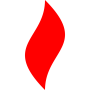 点燃
品牌私域运营中心
关于私域内容创作方向复盘
部门：策划二部           姓名：卢嘉杰             花名：原力
最专业的品牌私域运营服务商
帮你管理最有价值的用户资产
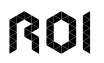 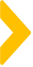 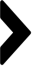 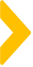 目录
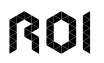 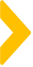 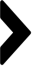 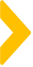 案例目标
创作高关注度的私域内容
目标
提高私域内容受关注度，提高内容互动性&记忆点
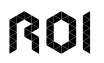 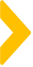 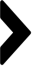 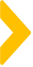 案例概述
内容创作遵循“HKR”三要素
H — K — R
Happiness
Resonance
Knowledge
愉快
知识点
共鸣
H——让更多人愿意看
K——让更多人看完后记住
R——让更多人付诸行动
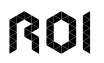 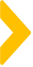 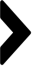 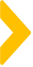 案例概述
Happiness
让用户不会感到对内容的抗拒
更自愿性地接受内容
常见体现形式
开局 —— 标题（标题党的来源）、问候形式
内容 —— 选材趣味性（冷知识）、表达方式（散文式、幽默式、甩卖式）
形式 —— 问答、竞猜、游戏、抽奖等
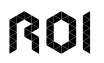 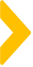 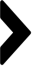 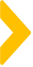 案例概述
Knowledge
增加用户记忆点
提高内容权威性&可信度
常见体现形式
知识科普 —— 内容具有科学性、学术性知识科普点
重点讲解 —— 针对自身某个特点展开深入有理据有案例的讲解（最好从独特的角度）
名人引用 —— 代言、同款、曾用、经验、讲述
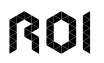 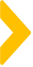 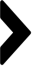 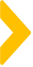 案例概述
Resonance
让用户感同身受，代入自身
冲动消费比理性消费更可怕
常见体现形式
制造场景 ，调动情绪，抓住人性的脆弱点

逐渐引导用户代入自身，自我反思
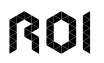 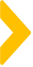 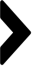 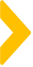 案例中亮点及可复用的点
趣味内容形式
此前很多项目用过的emoji竞猜，知识问答能互动形式用户接受程度高，可继续沿用
硬核知识点相互借鉴
同类目同性质项目之间的知识点可相互借鉴
种草场景要坚持
种草产品除了优质的介绍讲解外，更多消费决策来源于与自身使用场景的结合
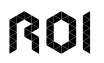 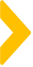 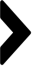 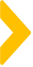 案例中待优化点及改善方案
行业了解欠缺，垂直深入程度不足
个别项目由于行业的冷门性和稀缺性，存在对用户和专业知识程度的了解不足
IP的个性利用不足
一个立体的IP能在一定程度上提高内容的输出质量，结合一个形象立体有个性的IP输出的内容更引人入胜，目前的IP尚偏机器人化
场景结合有待提高
场景结合往往伴随着更多多样化的内容表现形式，如原创视频、图片、音乐
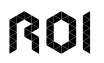 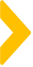 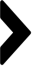 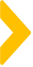 针对案例的延伸思考
内容为王
任何用户运营都离不开内容，目前多个项目处于信息频繁轰炸的运营模式，在这种模式下，提高内容的含金量对维持用户的留存和提高销售转化有极大帮助，目前市面上还是千篇一律的广告式公告文案，如何能让广告内容更有趣是一个值得研究和提高的点。
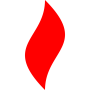 点燃
品牌私域运营中心
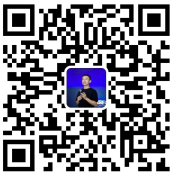 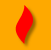 最专业的品牌私域运营服务商
帮你管理最有价值的用户资产
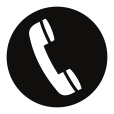 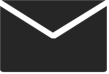 Wei Zi Jun
+86   139  0227  0098
WeChat
510970969@qq.com